Drugs used for Treatment of  Hypertension
Prof. Alhaider
Department of Pharmacology
OBJECTIVES
At the end of lectures , the students should :
Identify factors that control blood pressure
Identify the pharmacologic classes of drugs used in treatment of hypertension
Know examples of each class.
OBJECTIVES ( continue)
Describe the mechanism of action , therapeutic uses & common adverse effects of  each class of drugs including :
Adrenoceptor blocking drugs  ( β  & α blocking drugs )
Diuretics
Calcium channel blocking drugs
Vasodilators
OBJECTIVES ( cont.)
Converting enzyme inhibitors 
 Angiotensin receptor blockers.
Describe the advantages of ARBs over ACEI
Blood volume

                   Cardiac output (rate & contractility )

                    Peripheral resistance

Which one is the most influential factor?
Factors controlling BP
FACTORS IN BLOOD PRESSURE CONTROL
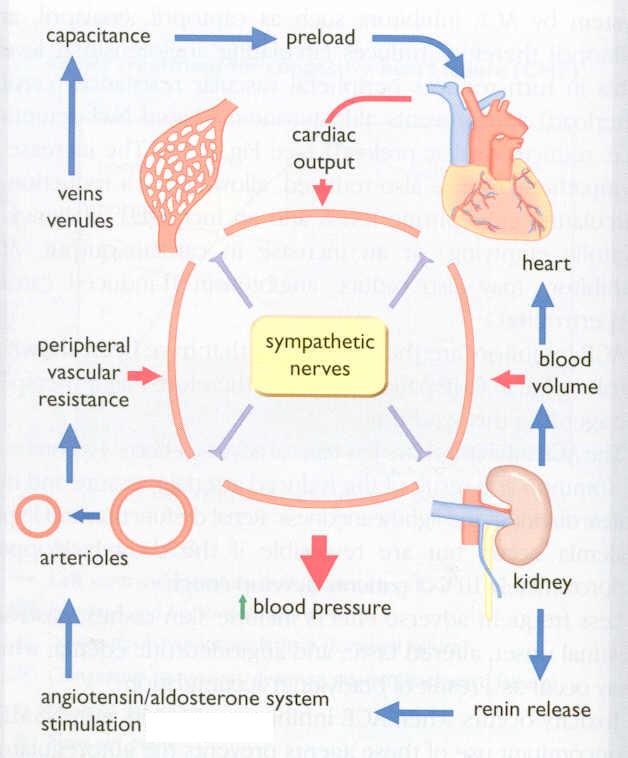 i
Hypertension
Major risk factor for 
       Cerebrovascular  disease
        Heart failure
        Myocardial Infarction  
        Renal insufficiency

		 
Asymptomatic until organ damages reaches a critical point.
Antihypertensive therapy
lifestyle changes , such as 

 		Weight reduction, Smoking cessation, 

		Reduction of :
		salt, saturated fat and alcohol intake

		 and 	Increased 	exercise
Indications for Drug Therapy
Sustained blood pressure elevations > 140/ 90 mmHg.
 Elevated blood pressure is associated with other cardiovascular risk factors (smoking, diabetes, obesity, hyperlipidemia, genetic predisposition ).
End organs are affected by hypertension      (heart, kidney , brain ).
Drug Management of Hypertension
Diuretics
   Adrenoceptor blocking drugs
       Beta- blockers
       α- blockers
  Calcium –channel blockers 
   Centrally acting sympathoplegic 
   Vasodilators 
   Drugs acting on renin-angiotensin    			aldosterone system (RAAS)
Diuretics

   A – Thiazide group 
          ( hydrochlorothiazide)




 B-Indapamide  (NatrilexR)
C.  Potassium-sparing diuretics
Amiloride; spironolactone reduce potassium loss in the urine. Spironolactone has the additional benefit of diminishing the  remodeling that occurs in    blood vessels    & in heart failure.
Mechanism of action
   

 ► cause sodium and water loss     
      therefore they:
	decrease volume of blood and CO and most
	 important   eliminate more sodium from the body   
           and Decrease SVR with a reduction of Blood 
	 Pressure   
   
 ►diuretics may be adequate in 
      mild to moderate hypertension
Adrenoceptor –Blocking Agents
β- adrenoceptor blockers
  Mild to moderate hypertension.
 Severe cases used in combination with other drugs.

Nadolol   (non cardio selective) with long Half live
 Bisoprolol, Atenolol, metoprolol  ( cardio 								selective)
Labetalol , carvidalol ( α – and β  blockers )
β-Adrenoceptor –Blocking Agents
lower blood pressure  by 

            Decreasing  cardiac output. 

             Decreasing renin  release  
Which one is the most important?
α-adrenoceptor blockers
Prazocin (Short t1l2) ,      Terazocin (Long t1l2)

Added to β- blockers for treatment of 

Hypertension of pheochromocytoma and can be used for heart failure
Can be used for tretment of perepheral vascular disease
Note: The only antihypertensive agents that increase HDL
CALCIUM CHANNEL BLOCKERS
Classification
	Dihydropyridine  group (Nifedipine, 		nicardipine , amlodipine ) is more selective as 	vasodilator than a cardiac depressant. Used mainly  for treatment of hypertension 
    Verapamil is more effective as cardiac 	depressant ,  is not used as 	antihypertensive agent .
     Diltiazem .Used mainly for angina
Mechanism of action
❏  Block the influx of calcium through L-type calcium  channels resulting in:
         Peripheral vasodilatation 
         Decrease cardiac contractility & heart 								rate

       Both effects lower blood pressure
Pharmacokinetics:
❏  given orally and intravenous injection

❏ well absorbed from G.I.T

❏ verapamil and nifedipine are highly bound to     
    plasma protiens ( more than 90%)
    while diltiazem is less ( 70-80%)
(Cont’d):

 
❏ onset of action  --- within 1-3 min  --- after i.v.
                                   30 min – 2 h  --- after oral dose

❏ verapamil & diltiazem have active metabolites,       
    nifedipine does not

 ❏ sustained-release preparations can permit 
   once-daily dosing
Clinical uses
Treatment of chronic hypertension with oral preparation (e,g: Nifedipine (AdalatR) and Amlodipine (AmlorR)


Nicardipine  can be given by I.V. route & used in hypertensive emergency????
ADVERSE EFFECTS
Centrally acting sympathoplegic  drugs
        Clonidine

    α2-agonist (works as a Direct a2 agonist)
	Thus:  

       sympathetic out-flow  to the   	heart  decreasing cardiac 	output 

		sympathetic out-flow to the    		  Blood vessels vasodilation & reduced systemic vascular resistance, which decreases BP.
α methyl dopa
α 2 agonist  (acts as a False Neurotrasmitter)
    Centrally diminish the sympathetic  outflow .
      Resulting in reduction in  peripheral 	resistance, and  blood pressure.
Safely used in  hypertensive pregnant 							women
Side effects of centrally acting sympathoplegic drugs
Depression
Dry mouth, nasal mucosa
Bradycardia
Impotence
Fluid retention & edema with chronic use
Sudden withdrawal of clonidine can lead to rebound hypertension  How?
VASODILATORS
Compensatory Response to Vasodilators
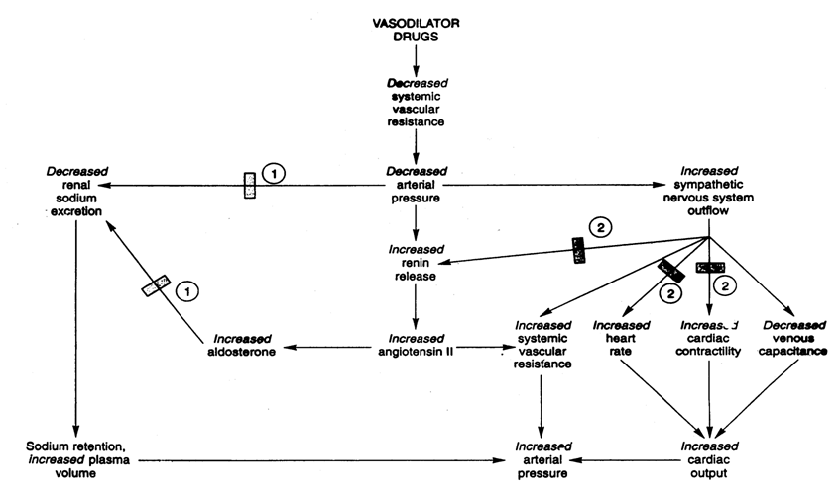 [Speaker Notes: ,]
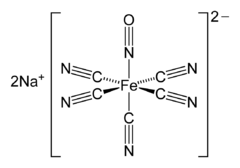 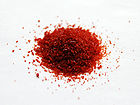 Give reason : β-blockers &  diuretics are added to vasodilators for treatment of hypertension?
te
Mechanism of action of  Angiotensin-converting enzyme inhibitors (ACEI)
Angiotensin I
(inactive)
Bradykinin
(active vasodilator)
angiotensin-
converting 
enzyme
Inactive metabolites
Angiotensin II
(active vasoconstrictor)
ACE 
inhibitors
Mechanism of action:

Converting enzyme inhibitors lower blood pressure by reducing angiotensin II, and also by increasing vasodilator peptides such as bradykinin.
Dilatation of arteriol  reduction of peripheral vascular resistance   (afterload )
Increase of Na+ and decrease of K+ excretion in kidney
reduction of sympathetic activity
    
    Inhibition of aldosterone secretion 

   Reduce the arteriolar and left ventricular remodelling that are 
    believed to be important in the pathogenesis of human essential 
    hypertension and post-infarction state
Pharmacokinetics
Captopril,        enalapril ,  Lisonopril,     ramipril .
 Rapidly absorbed from GIT .
Food reduce their oral bioavailability.
Enalapril , ramipril  are prodrugs, converted to the active metabolite in the liver 
Have a long half-life & given once daily
Enalaprilat is the active metabolite of enalapril given by i.v. route in hypertensive emergency.
Phrmacokinetics
Captopril         is not a prodrug 
Has a short half-life     & given twice /day

All ACEI are distributed to all tissues except CNS.
Clinical uses
Treatment  of  hypertension  

	

     Treatment of heart failure



       Diabetic nephropathy
Adverse effects :

Acute renal failure, especially in patients
     with bilateral renal artery stenosis 
 
    Hyperkalemia
(Cont’d):

    Persistent  cough 

    Angioneurotic edema ( swelling in the   		nose , throat, tongue, larynx)
(Cont’d):

 ( cough & edema due to  bradykinin ) 

  severe hypotension in hypovolemic

  patients (due to diuretics, salt restriction or


		 gastrointestinal fluid loss)
(Cont’d):

Taste loss   with captopril only due to SH group in its structure.


 
 Skin rash, fever
Contraindications
During the second and third trimesters of pregnancy due to the risk of : fetal hypotension , anuria , renal failure &
     malformations .


Bilateral renal artery stenosis or stenosis of a renal artery with  solitary kidney.
Drug interactions
With potassium-sparing diuretics


 
NSAIDs  reduce their hypotensive effects
         by blocking bradykinin-mediated                     	vasodilatation.
BLOCKERS OF AT1 RECEPTOR
		losartan, valosartan, irbesartan
- competitively inhibit angiotensin II at its AT1  
  receptor site 

  most of the effects of angiotensin II - including vasoconstriction 
    and aldosterone release - are mediated by the AT1 receptor
their influence  on RAS is more effective because of selective blockade   
    (angiotensin II synthesis in tissue is not completely dependent only on renin release,  but could be promote by serin-
    protease -
angiotensinogen
renin
nonrenin proteases
cathepsin
t-PA
angiotensin I
chymase
CAGE
ACE
angiotensin II
Continue
They have no effect on bradykinin system

 So Lacking the adverse effects {  cough, wheezing , angioedema }
Losartan, valsartan , irbesartanNowaday, most ARBs are combined with Diuretics like hydrochrothiazide. (eg. Co-diovanR  80/12.5 or 160/12.5)Why?
Adverse effects
As ACEI except  cough, wheezing , and 					angioedema.


Same contraindications as ACEI.
Drugs for treatment of hypertensive crisis
Labetalol
Hydralazine ( in pregnancy )

Sodium nitroprusside ( 2nd line )
 General characters 
Fast & short acting
Given by IV
THANK YOU